RUTA DE TRABAJO(HISTORIA Y GEOGRAFÍA)
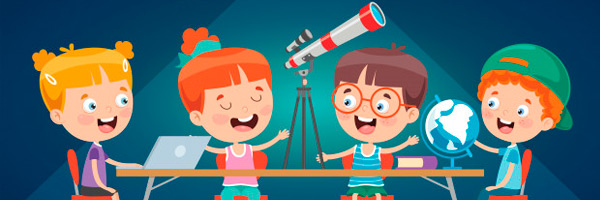 2º BÁSICO
SEMANA 24 AL 28 DE MAYO
LOS MAPAS
LOS MAPAS REPRESENTAN ESPACIOS MÁS GRANDES QUE LOS PLANOS.
PODEMOS OBSERVAR PAISES, ISLAS, CONTINENTES, OCEANOS Y OTRAS CARÁCTERÍSTICAS.
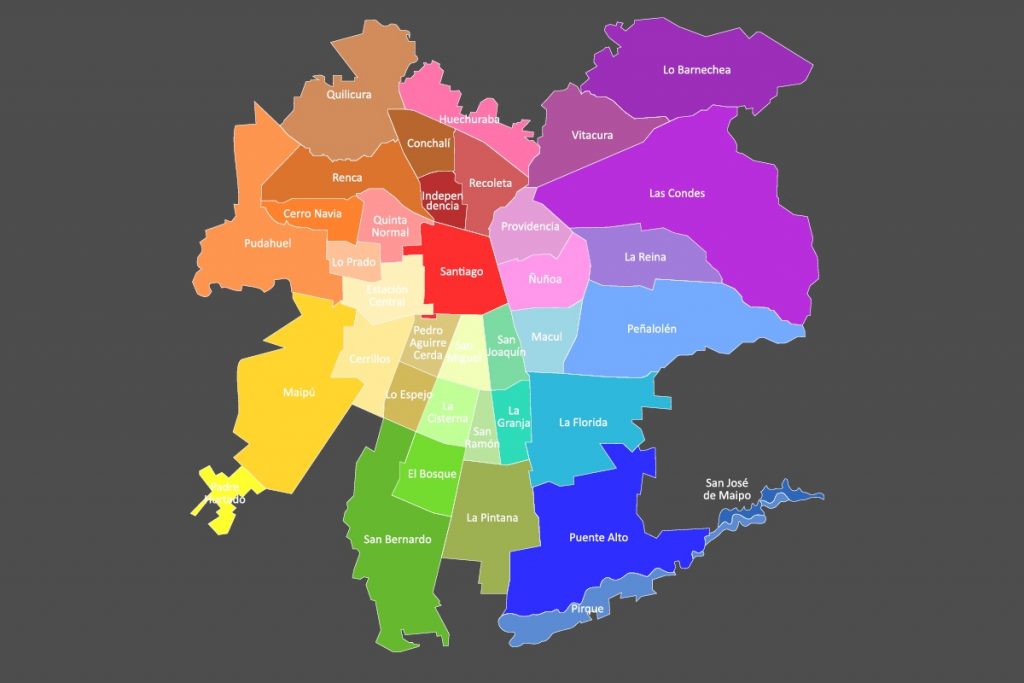 REGIÓN METROPOLITANA

TIENE 52 COMUNAS
18 RURALES
32 PROVINCIAS
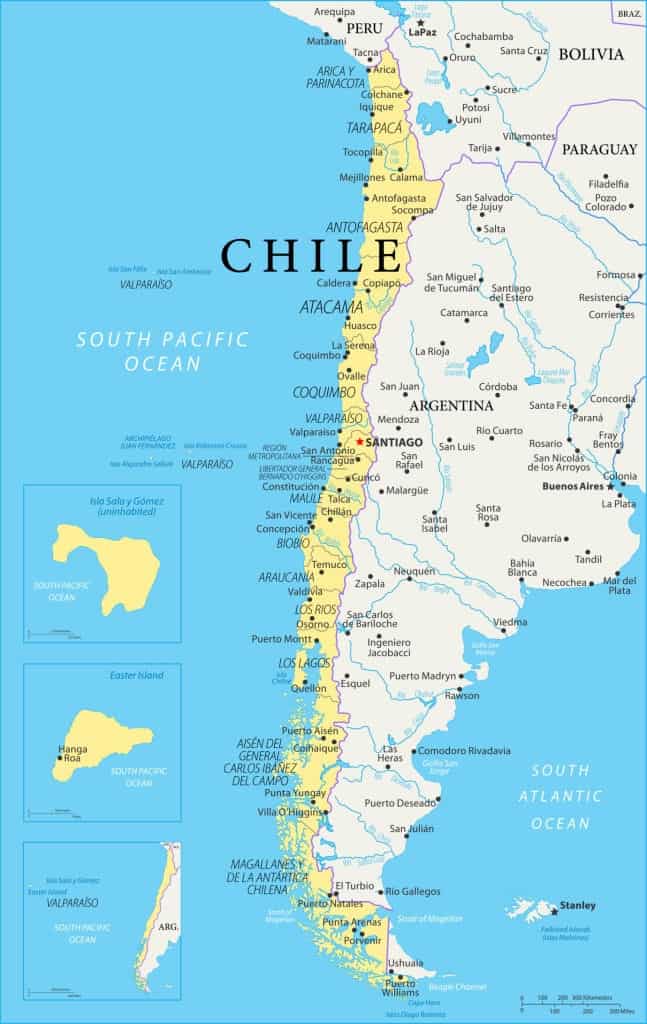 MAPA DE CHILE
CHILE TIENE 16 REGIONES EN TOTAL
MAPA DEL MUNDO
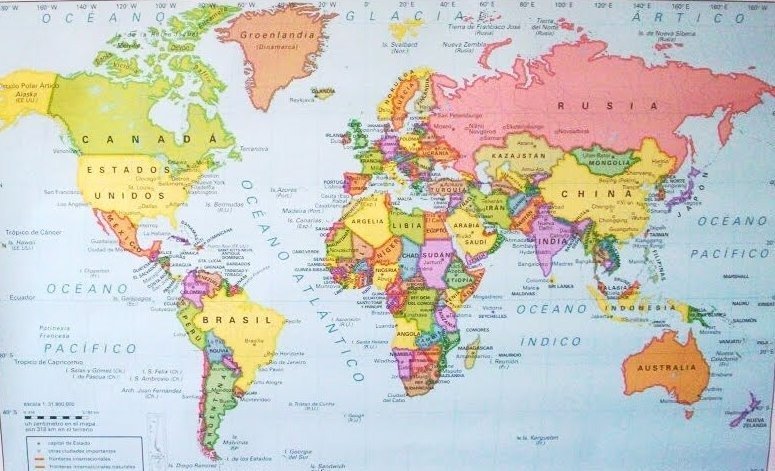 DE ACUERDO A LA ONU: EXISTEN 194 PAISES EN EL MUNDO.
GLOBO TERRAQUEO
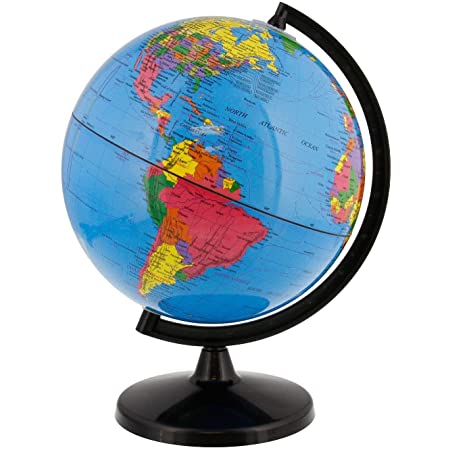 REPRESENTA AL PLANETA TIERRA Y SU FORMA.
EN ÉL PODEMOS OBSERVAR E IMAGINAR TODOS LOS ELEMENTOS QUE FORMAN PARTE DE DE NUESTRO PLANETA COMO POR EJEMPLO: OCÉANOS, CONTINENTES, PAÍSES Y MÁS.
¿CUÁLES SON LOS OCÉANOS QUE EXISTEN?
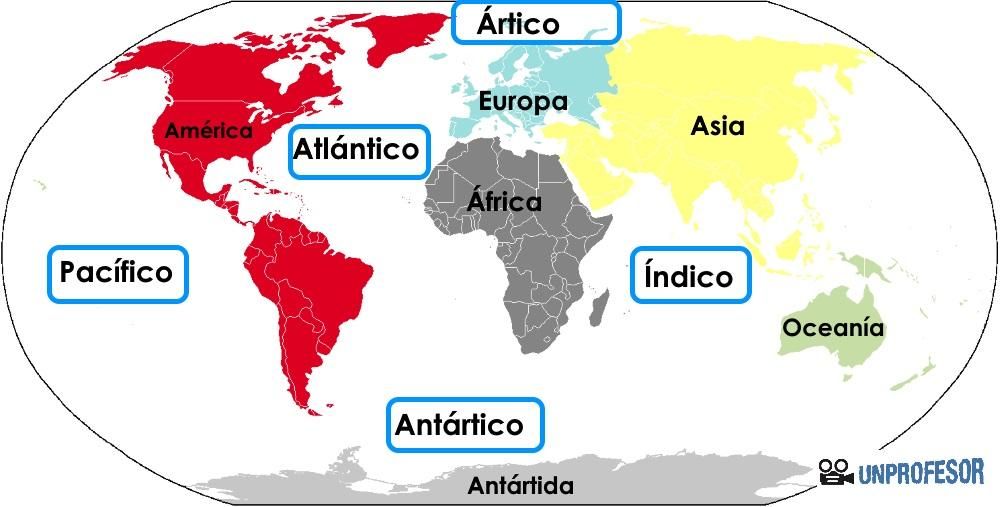 ¿CUÁLES SON LOS 5 CONTINENTES?
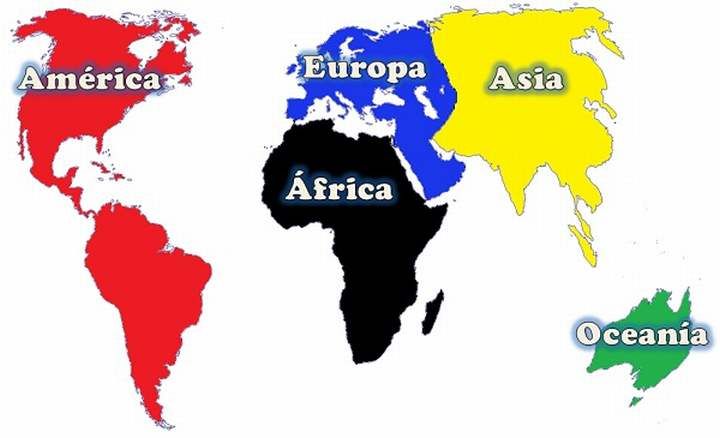 ¿TODOS LOS MAPAS SON IGUALES?
¿QUÉ TIPOS DE MAPAS CONOCEN?
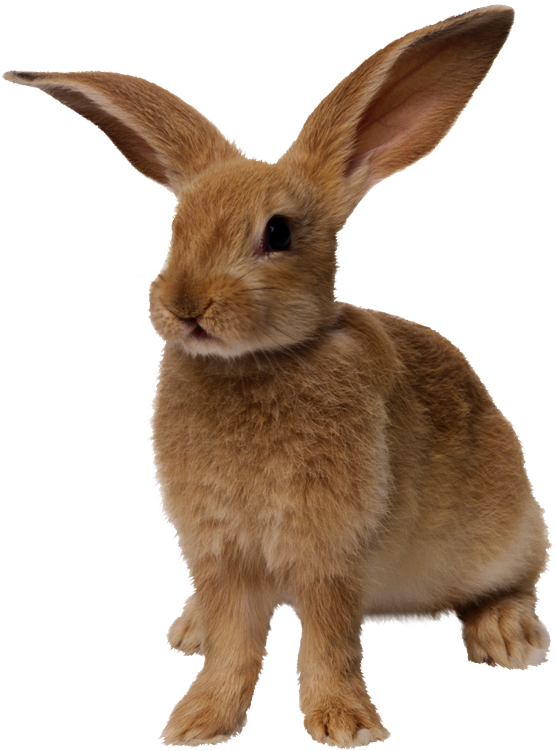 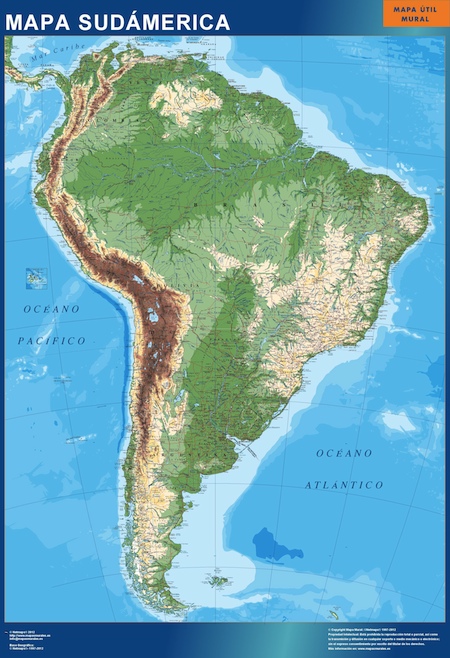 PERO… ESTOS MAPAS ¿SON IGUALES?
VIDEO: LOS MAPAS (PARTE 1)
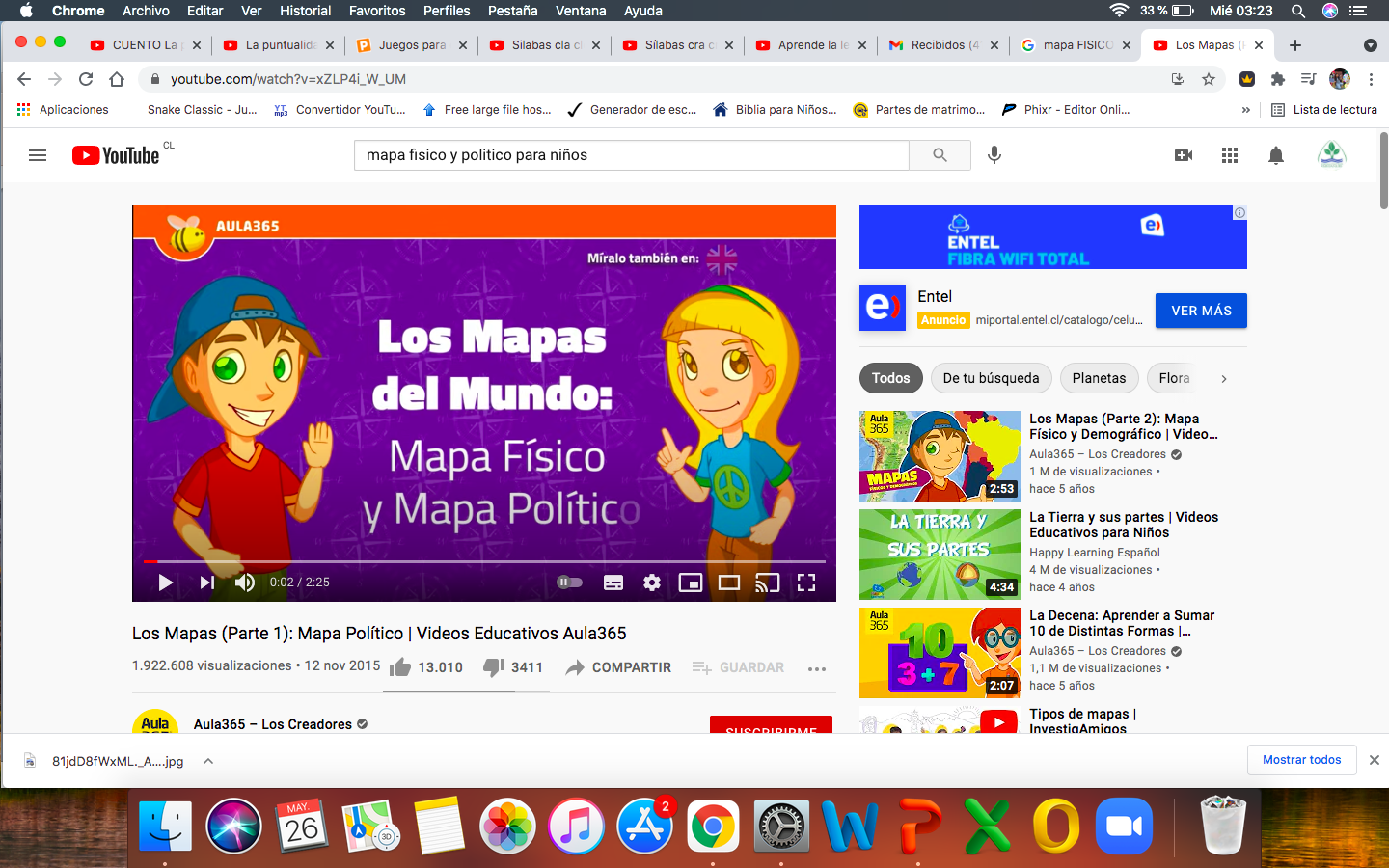 VIDEO: LOS MAPAS (PARTE 2)
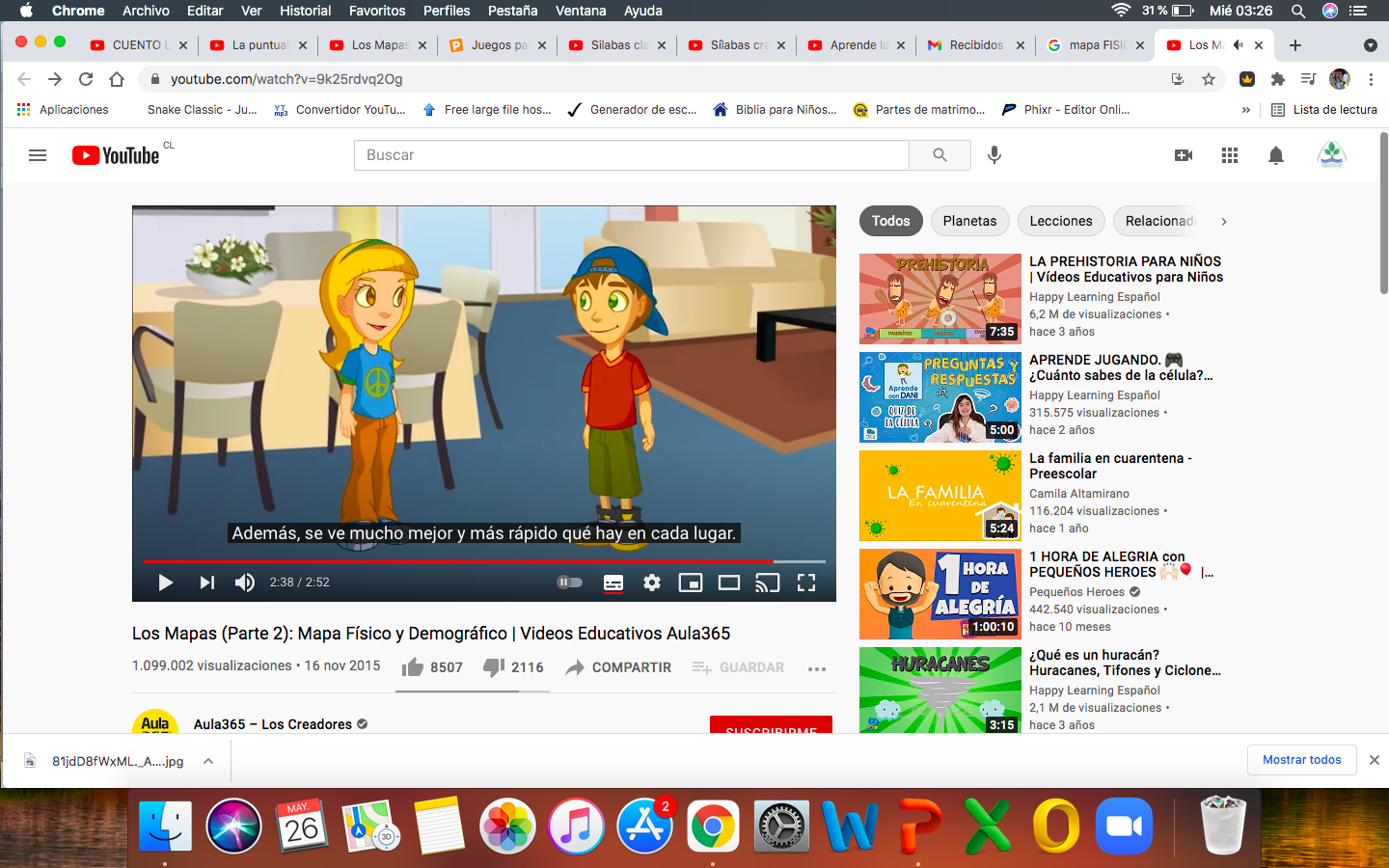 MAPAS POLÍTICOS
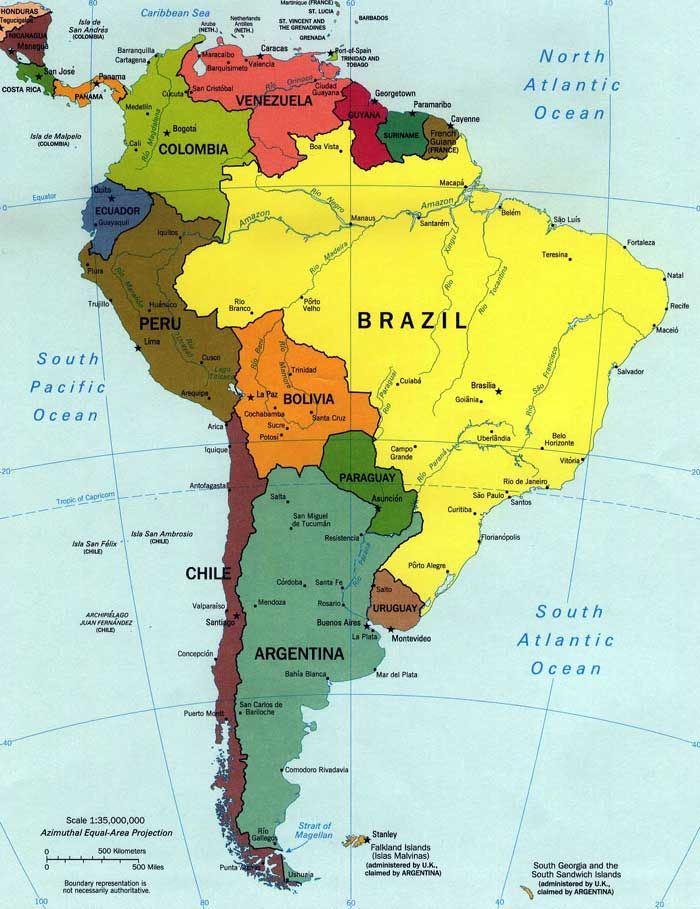 SON UNA HERRAMIENTA QUE NOS PERMITE OBSERVAR LAS “ENTIDADES POLÍTICAS” QUE PRESENTA CADA MAPA. EN ESTE CASO ENCONTRAMOS PAÍSES, CIUDADES, CONTINENTES, RUTAS Y MÁS.
TRABAJAREMOS( EN EL LIBRO)
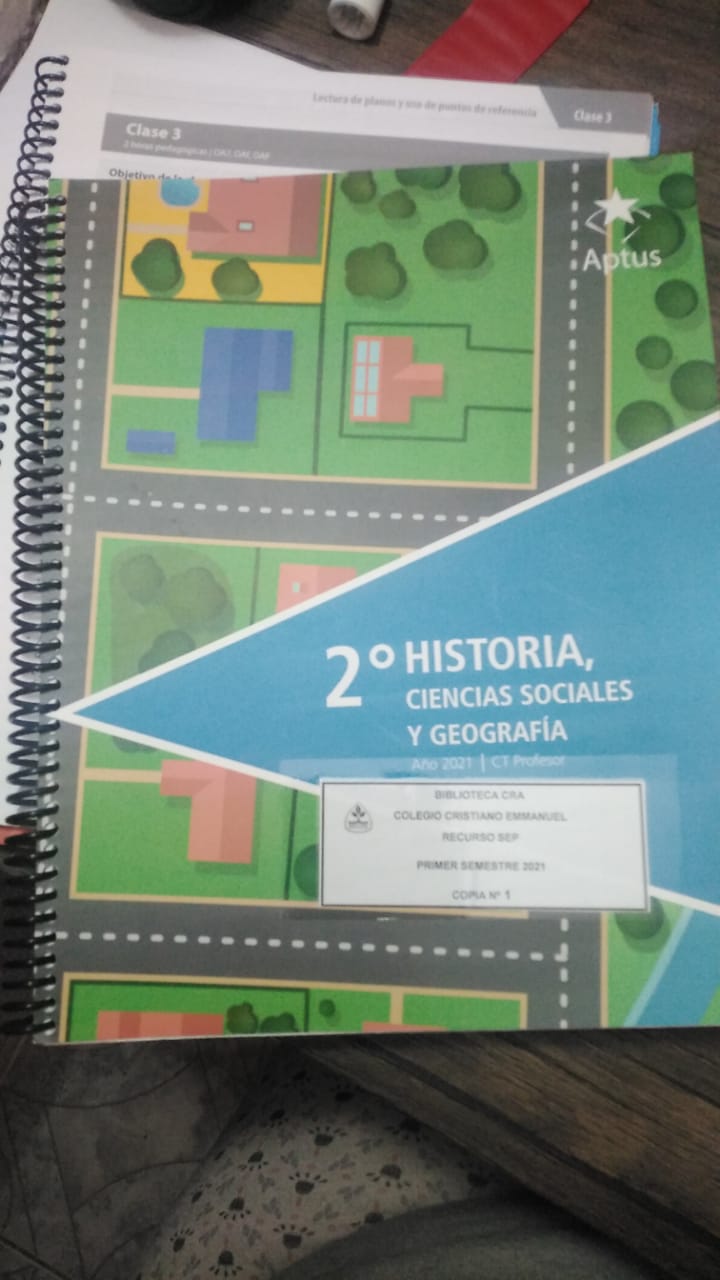 APTUS HISTORIA 
 MÓDULO 4 
PÁG. 3 Y 4
DESARROLLO ACTIVIDAD(PÁGINA 4)
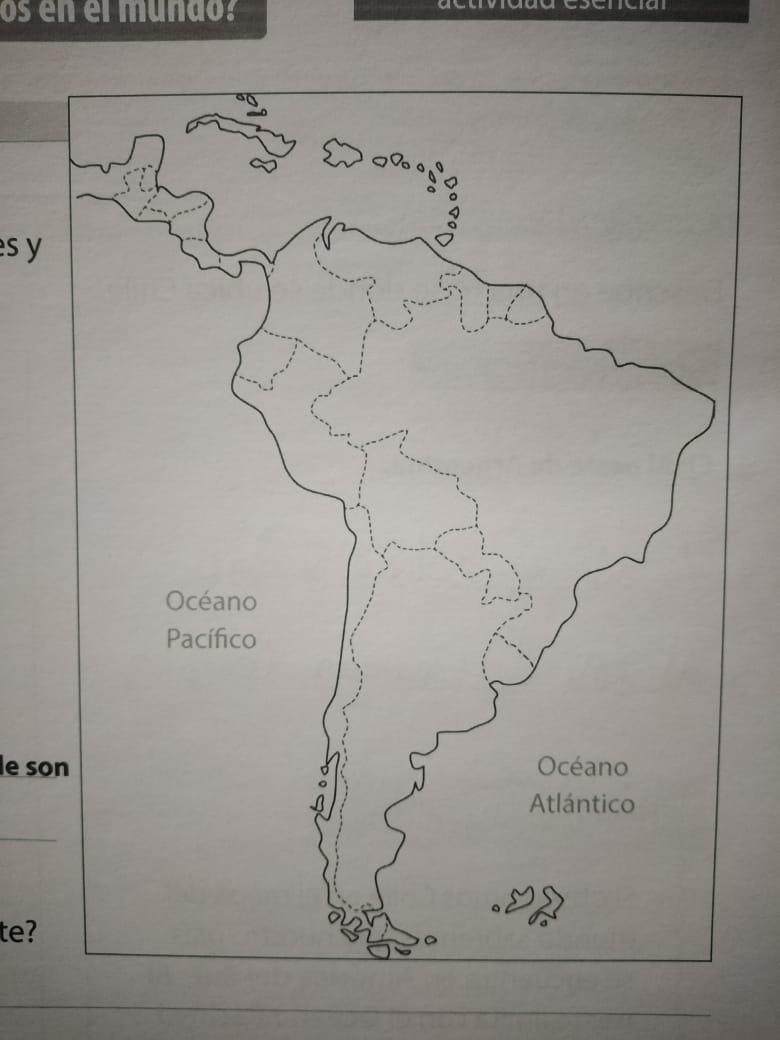 PERÚ
BOLIVIA
ARGENTINA
CHILE
MAPAS FÍSICOS
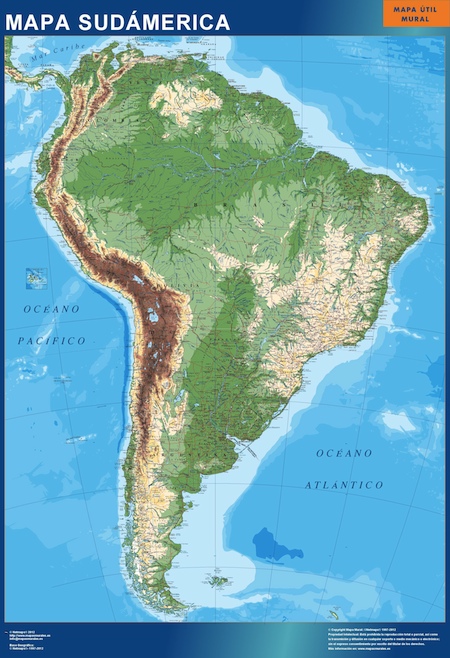 SON UNA HERRAMIENTA QUE NOS PERMITE OBSERVAR LAS CARÁCTERÍSTICAS FÍSICAS DE LA SUPERFICIE DEL PLANETA, COMO POR EJEMPLO: EL RELIVE, LAS AGUAS, ZONAS PLANAS Y MÁS.
DEFINICIÓN DE CONCEPTOS GEOGRÁFICOS
CORDILLERA: ES LA SERIE DE MONTAÑAS ENLAZADAS ENTRE SÍ.
VOLCÁN: ESTRUCTURA GEOLÓGICA QUE DESPIDE LAVA, CENIZA Y GASES, PROVENIENTE DEL INTERIOR DE LA TIERRA.
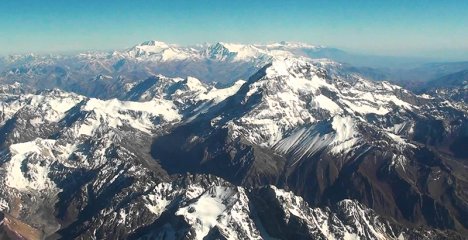 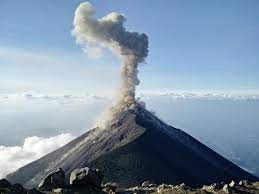 DEFINICIÓN DE CONCEPTOS GEOGRÁFICOS
LAGO: GRAN MASA PERMANENTE DE AGUA DULCE DEPOSITADA EN HONDONADAS DEL TERRENO, QUE RECOGE AGUAS SUBTERRANEAS O DE RIOS LATERALES.
CARRETERA:
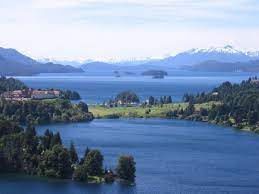 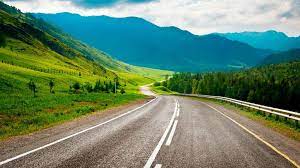 DEFINICIÓN DE CONCEPTOS GEOGRÁFICOS
VALLE: ES UNA LLANURA DE TIERRA ENTRE MONTES Y ALTURA.
RIO: CORRIENTE DE AGUA CONTINUA Y CAUDALOSA QUE VA A DESEMBOCAR EN OTRO RIO, EN UN LAGO O EN EL MAR.
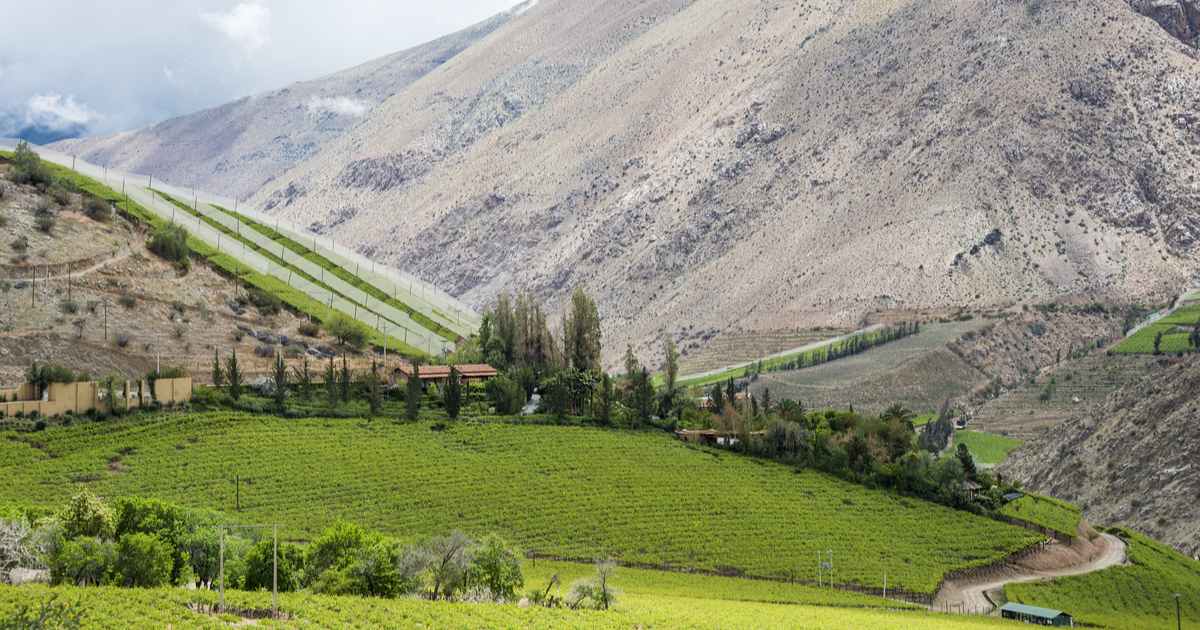 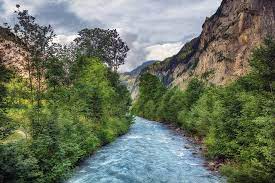 DEFINICIÓN DE CONCEPTOS GEOGRÁFICOS
PLAYA: GRAN
OCÉANO: ES UNA GRAN MASA, UN GRAN VOLUMEN O UNA GRAN EXTENSIÓN DE AGUA SALADA.
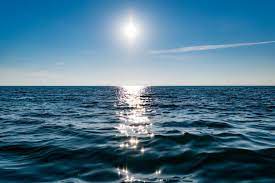 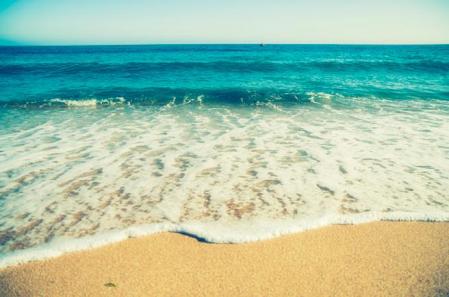 DEFINICIÓN DE CONCEPTOS GEOGRÁFICOS
CIUDAD: ES UN CONJUNTO URBANO, FORMADO POR GRAN CANTIDAD DE EDIFICACIONES, DE POBLACIÓN NUMEROSA, ACTIVIDAD ECONOMICA ASOCIADA A LA INDUSTRIA.
CERRO: C.
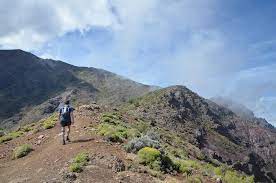 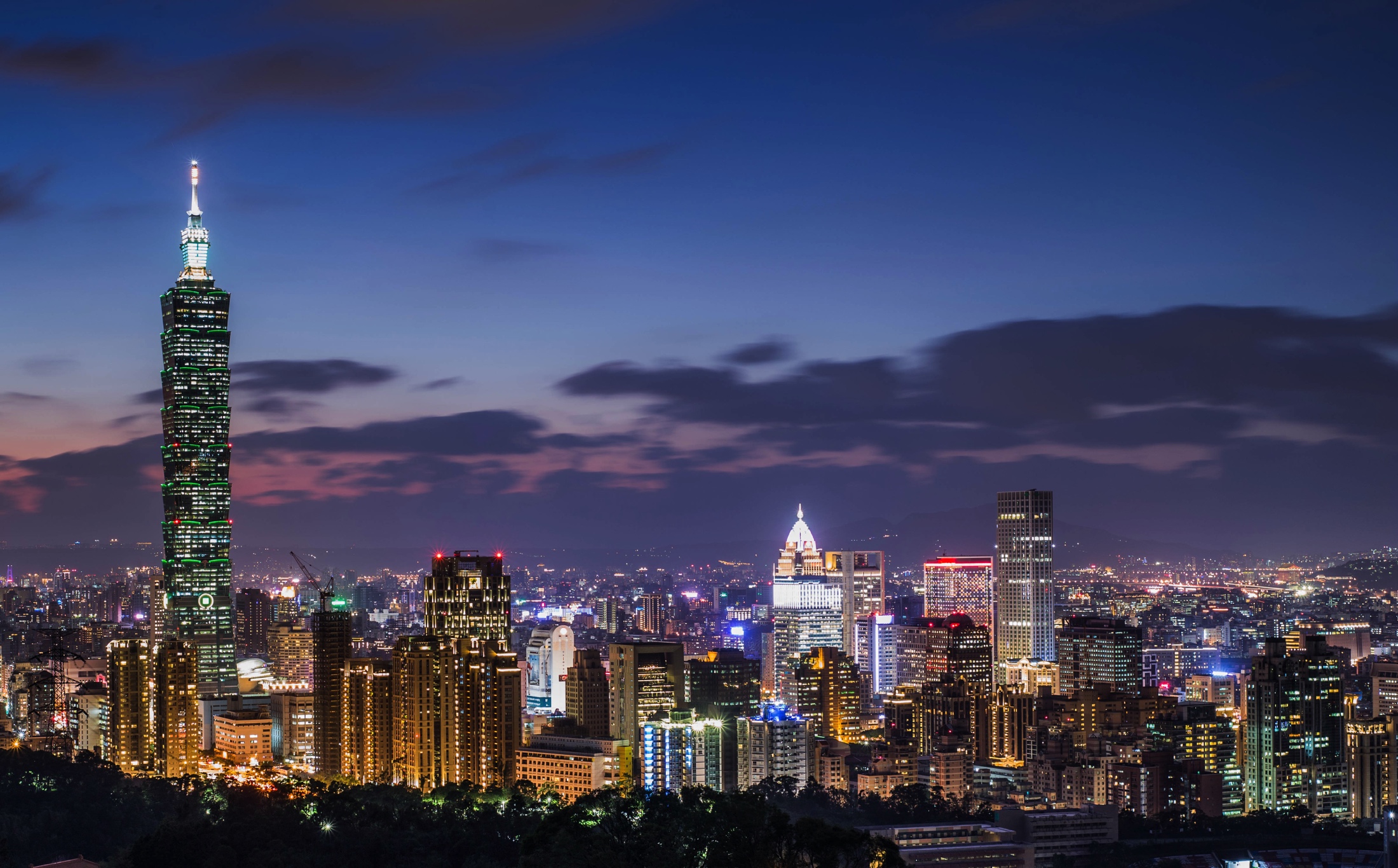 DEFINICIÓN DE CONCEPTOS GEOGRÁFICOS
MESETA: ES UNA PLANICIE EXTENSA SITUADA A UNA CIERTA ALTURA SOBRE EL NIVEL DEL MAR.
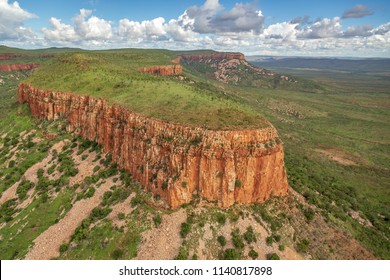 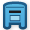 ACTIVIDAD (SE REALIZA EN LA CASA)
MÓDULO 4 
PÁG. 6 Y 7
(PINTAR, RECORTAR Y LUEGO PEGAR, CADA UNO DE LOS PAÍSES Y DEBE UBICARLOS EN EL MAPA MUDO DE LA PÁG. 6)

F. MÁXIMA DE ENTREGA:
DOMINGO 30 DE MAYO
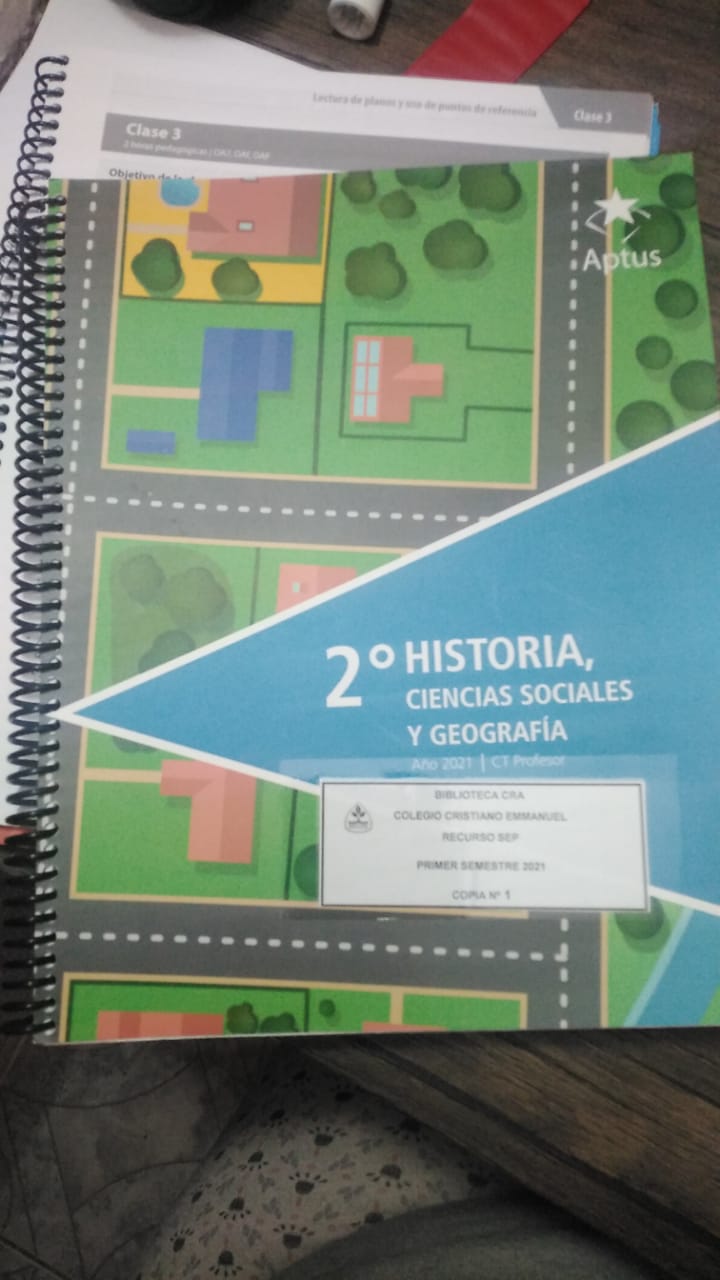 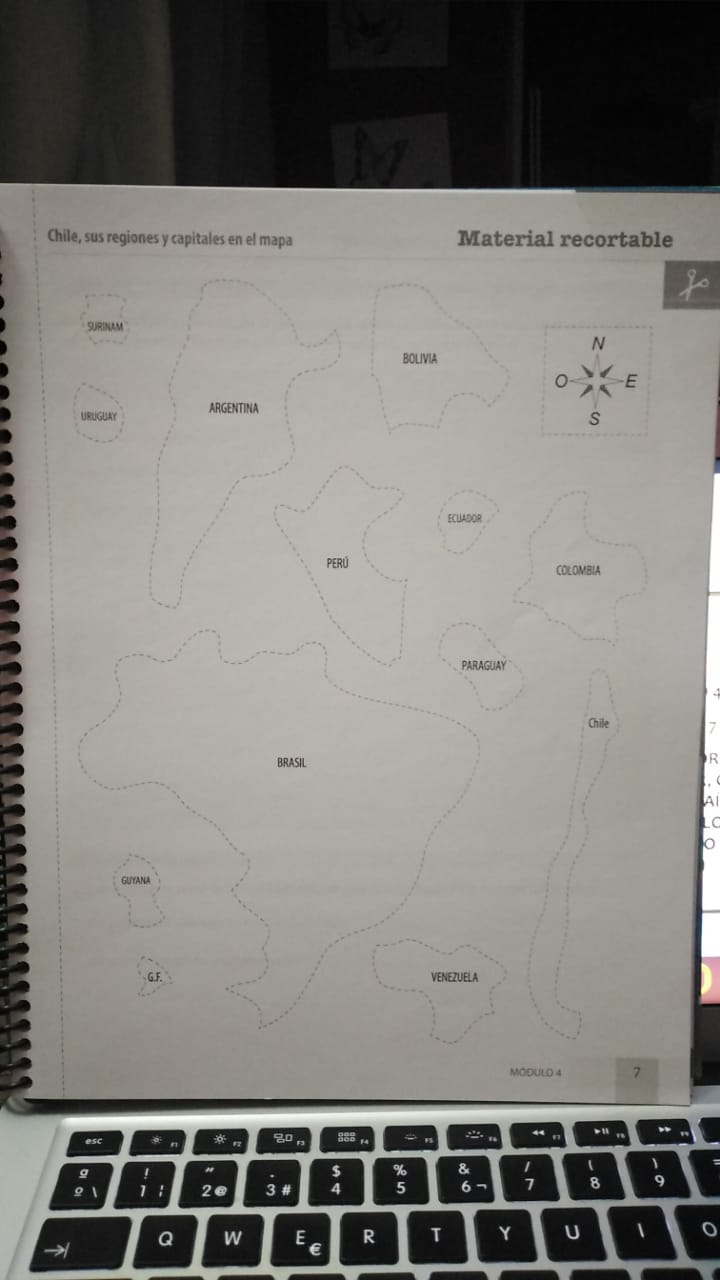 PAISES (PÁG. 7)

1.-PINTAR CADA UNO DE LOS PAISES CON LAPICES DE COLORES Y REMARCAR LOS BORDES CON LAPICES SCRIPTO.

2.- RECORTARLOS SIN CORTAR LOS BORDES YA REMARCADOS.
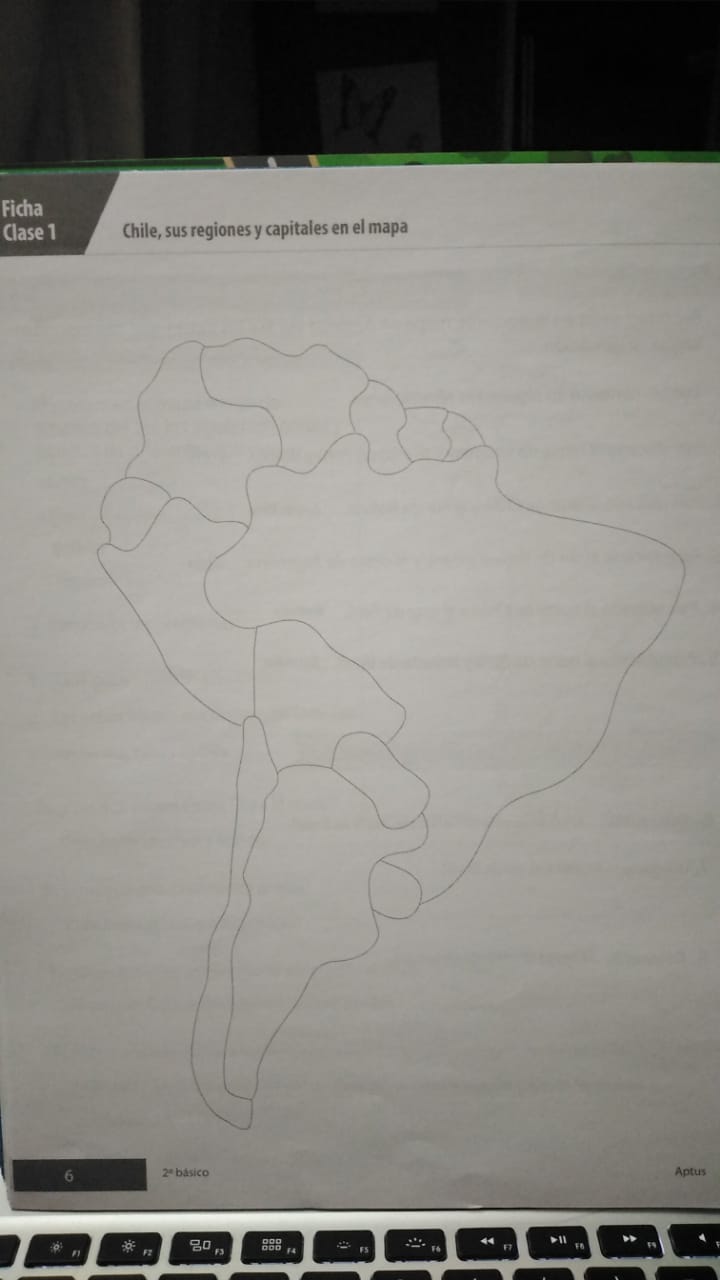 MAPA MUDO (PÁG. 6)

3.- EN LA PÁGINA WEB, LA TIA CAMILA COLOCARÁ ESTA BASE DEL MAPA MUDO PARA QUE USTEDES PUEDAN GUIARSE.

IMPORTANTE: NO SE PEGA SOBRE EL MAPA MUDO, ÉSTE SOLO SE UTILIZARÁ PARA QUE USTEDES AL PEGARLO SE PUEDAN GUIAR.